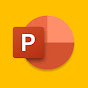 باشتراككم في قناة البوربوينت الإسلامي، سيشجعنا هذا على تقديم المزيد من عروض البوربوينت المجانية الهادفة والعالية الجودة، شكرً لكم.
جميع الحقوق محفوظة.
https://www.slideszone.net
https://www.youtube.com/@IslamicPowerPoint
https://www.buymeacoffee.com/islamicpowerpoint
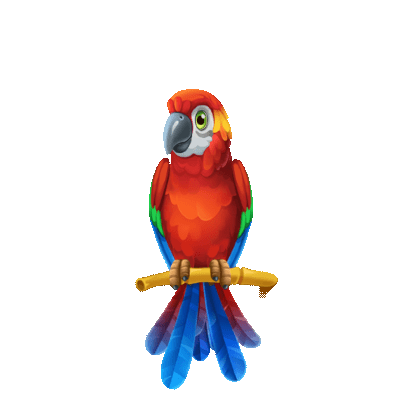 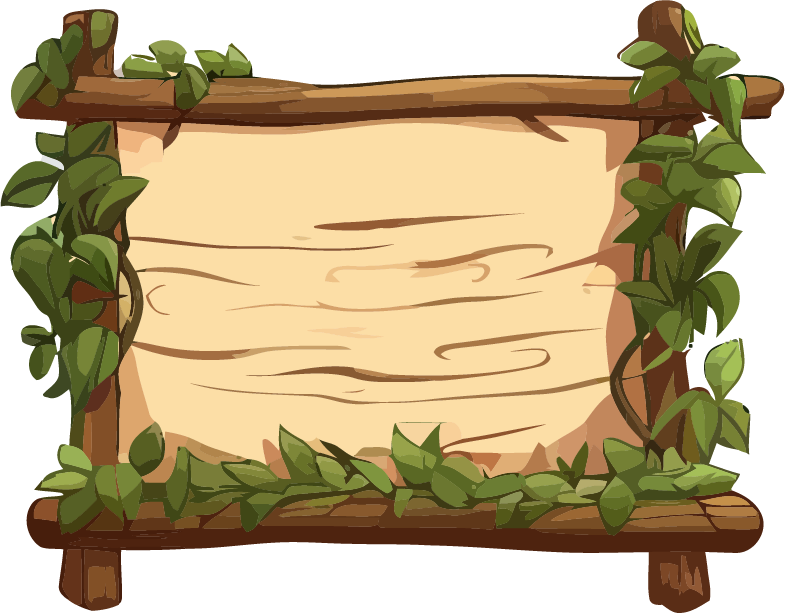 قناة البوربوينت الإسلامي
youtube.com/@IslamicPowerPoint
اكتب نص هنا
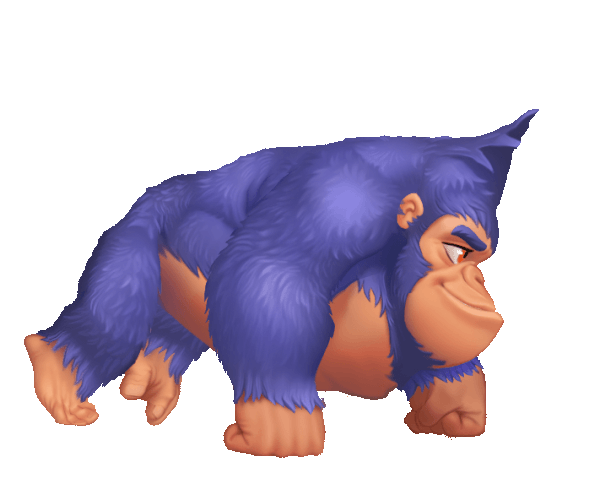 اكتب نص هنا
اكتب نص هنا
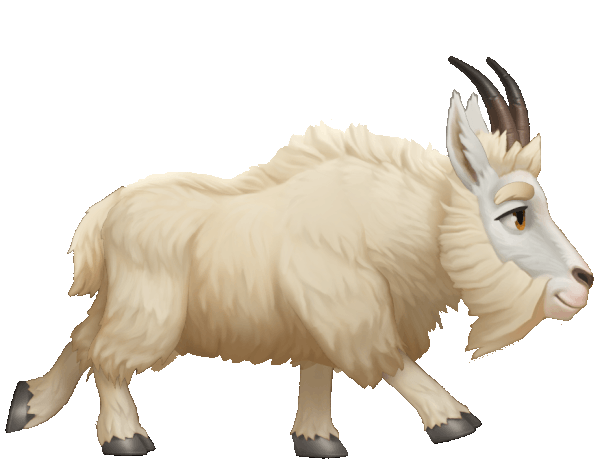 اكتب نص هنا
اكتب نص هنا
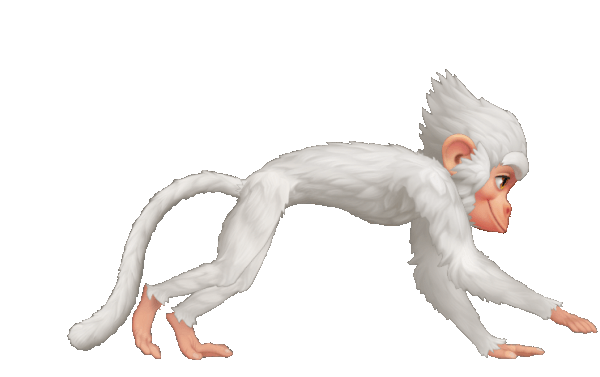 اكتب نص
اكتب نص هنا
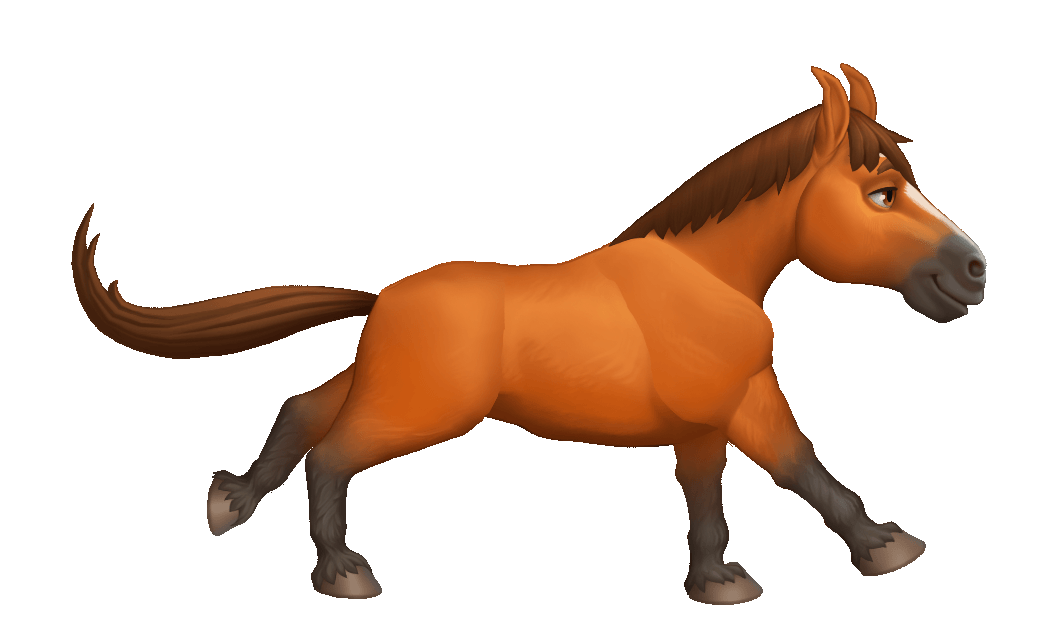 اكتب نص هنا
اكتب نص هنا
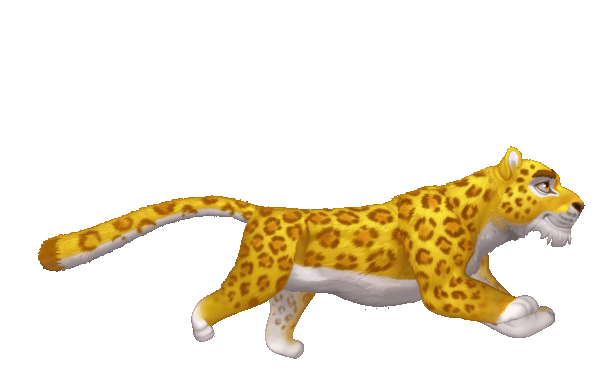